Propuesta de Incremento y Reorientación al Presupuesto del Ministerio de Agricultura, Ganadería y Alimentación 2025

Guatemala, 12 de junio del 2024
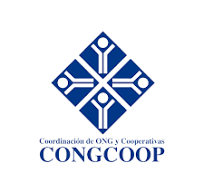 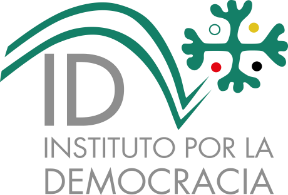 Figura 1Serie histórica 2020-2024 del presupuesto vigenteMinisterio de Agricultura, Ganadería y Alimentación Expresado en Porcentajes
Fuente. Elaboración ID/CONGCOOP, con datos del sicoin
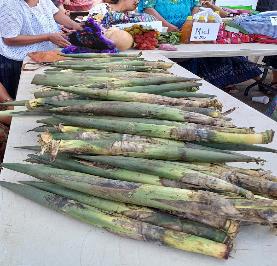 Consideramos que el MAGA, debe retomar como prioridad el impulso del Programa Agricultura Familiar, misma que reconoce y tipifica tres grupos de productores; de autoconsumo: tipo de agricultura familiar en la que la familia o grupo de familias participa de forma directa o indirecta en el proceso productivo; utiliza el mano de obra familiar no remunerada; produce para consumo familiar. Puede vender una parte de su producción. Intermedia: tipo de agricultura familiar en la que la familia o grupo de familia participa de forma directa o indirecta en el proceso productivo; utiliza mano de obra familiar no remunerada y contrata mano de obra externa y/o servicios para algunas labores; utiliza parte de su producción para consumo familiar y vende la otra parte. Y la Consolidada: tipo de AF, en la que la familia o grupo de familia participa de forma directa como gestor y administrador de la producción, con o sin inclusión de familiar en la producción o comercialización, contrata mano de obra externa y vende la mayor parte de su producción. a la vez debe fortalecer la implementación de las propuestas comunitarias de producción a través del sistema milpa patio, la agroecología, y otros que se ejecutan a nivel local. El almacenamiento de los alimentos, acompañar a las y los campesinos sistemáticamente, impulsando tecnologías que respeten los saberes comunitarios.
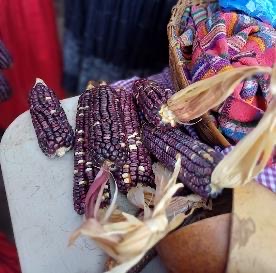 Tabla 1
Presupuesto vigente al 30 de abril 2024 y Propuesta de Reorientación e Incremento 2025
Ministerio de Agricultura, Ganadería y Alimentación
Expresado en millones de quetzales
Fuente. Elaboración ID/CONGCOOP, con datos del sicoin al 30/04/24
Tabla 2
Subprograma atención para el acceso alimentario
Programa Acceso y disponibilidad alimentaria
Ministerio de Agricultura, Ganadería y Alimentación 
Expresado en millones de quetzales
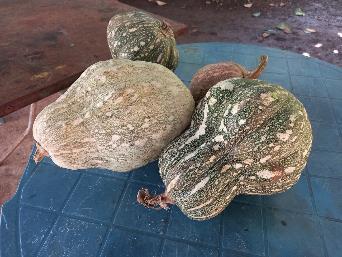 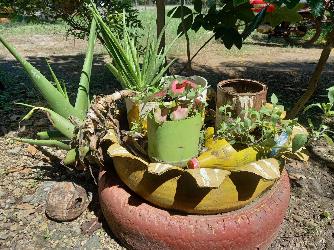 Fuente. Elaboración ID/CONGCOOP, con datos del sicoin al 30/04/24
Tabla 3
Subprograma disponibilidad alimentaria
Programa Acceso y disponibilidad alimentaria
Ministerio de Agricultura, Ganadería y Alimentación
Expresado en millones de quetzales
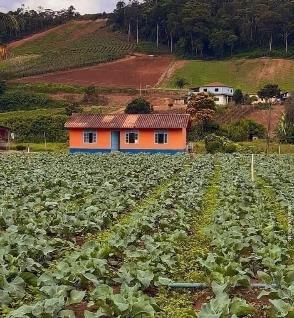 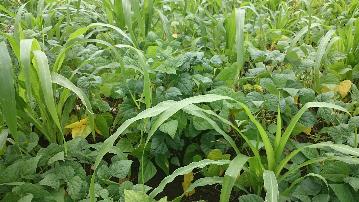 Fuente. Elaboración ID/CONGCOOP, con datos del sicoin al 30/04/24
Coordinación de ONG y Cooperativas CONGCOOP 
Instituto por la Democracia ID

www.congcoop.org.gt 
congcoop@Congcoop.org.gt

PBX 25030600
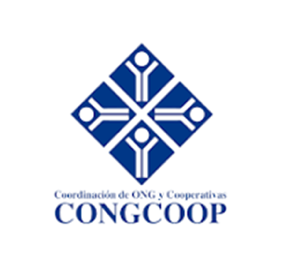 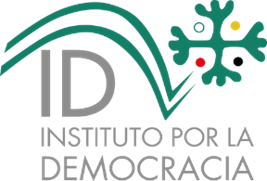